PBM120:
Úvodní informace o předmětuVymezení nestátního neziskového sektoruHistorie neziskového sektoru v ČR
1
PBM120: Jakub Pejcal: 322799@mail.muni.cz, CVNS, ESF MU
21. 9. 2021: Úvodní informace o předmětu
Úvodní informace o předmětu
Vyučující: Jakub Pejcal +- externista
Kontakt: jakub.pejcal@econ.muni.cz

Konzultační hodiny: po předchozí domluvě e-mailem

Požadavky k ukončení (viz 4. setkání): semestrální úkol – projekt GAMU
				  úspěšný test (a-b-c-d / otevřené otázky)
2
Cíl předmětu
Předmět seznamuje studenty s odlišnostmi ve fungování neziskových organizací v porovnání s organizacemi tržního sektoru, jenž pracují na ziskovém principu. Výklad je zaměřen na problematiku pochopení základních principů existence neziskového sektoru v národním hospodářství, objasnění definic a typologií neziskových organizací, jejich poslání, funkcí, cílů a užitků. Detailní pozornost je pak věnována základním čtyřem právním formám nestátních neziskových organizací v ČR, totiž občanským sdružením, obecně prospěšným společnostem, nadacím a nadačním fondům a církevním právnickým osobám. Vysvětlovány jsou všechny faktory determinující činnost těchto organizací včetně nesourodých, legislativou daných podmínek jejich založení    a řízení, práce s lidskými zdroji a fundraisingu. Doplňkově je zmíněna i problematika vedení účetnictví, zdanění, hospodaření      a kontroly.

(VIZ IS - Katalog předmětu)
3
Harmonogram
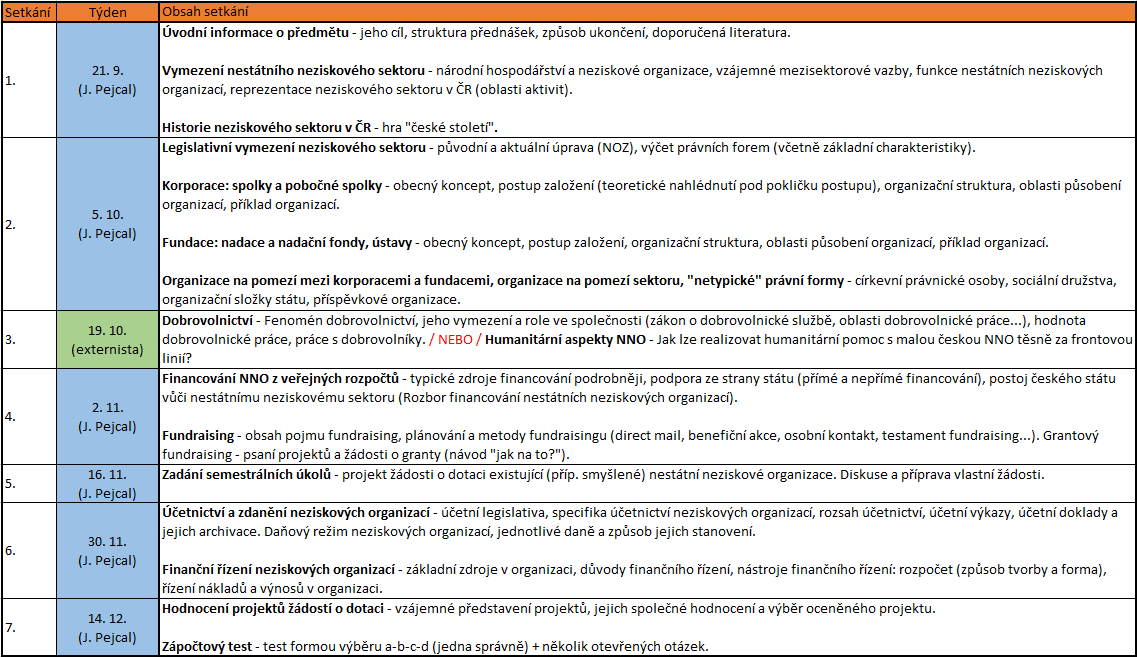 (VIZ IS – Organizační pokyny předmětu)
4
Doporučená literatura
Doporučená literatura: 
REKTOŘÍK, Jaroslav. Organizace neziskového sektoru: základy ekonomiky, teorie a řízení. 3. aktualizované vyd. Praha: Ekopress, 2010, 188 s. ISBN 9788086929545. 

ŠKARABELOVÁ, Simona. Když se řekne nezisková organizace: příručka pro zastupitele krajů, měst a obcí. 1. vyd. Brno: Masarykova univerzita, 2002, 129 s. ISBN 8021030313. 

Příslušná legislativa (především Nový Občanský zákoník: 89/2012 Sb.)

Použitá literatura na konci přednášek…
5